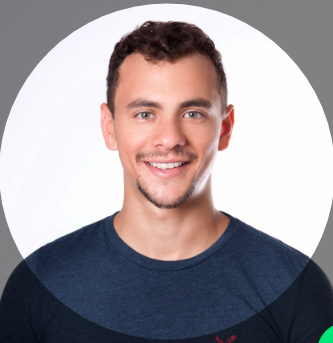 ALAIN
CATEIN
Ator e cantor
Diretor
Preparador de elenco
Professor de teatro
Produtor cultural
(21)969884889
alain_lpc@hotmail.com
DRT 44610/RJ
TV E CINEMA
Participações – 
Série Impuros, do canal FOX Premium (2019)
Série do Canal Brasil, Rua do Sobe e Desce (2019)
Novelas da Globo: Bom Sucesso, Salve-se Quem Puder; Totalmente Demais; Haja Coração; Malhação (2014 – 2020)
Série Dom, da Amazon Prime; dentre outros (2020)
Filmes de curta e média-metragem, como Projeto Reformadores (2018)
Clipe “Eu e a Torcida do Brasil” de Xande Avião e Wesley Safadão (2018)
Modelo Fotográfico para campanhas publicitárias de Petrobras, Uber, BNDES, Coca-Cola (2016 – 2020)

TEATRO
Yank! O musical off-broadway (2017-2018)
Godpsell, da Broadway, direção João Fonseca (2015-2018)
A Chorus Line, o musical da Broadway (2013)
O Despertar da Primavera, musical da Broadway (2016)
O Homem da Cabeça de Papelão, direção João Batista (2013-2014)
Sacco e Vanzetti, direção Luis Fernando Lobo (2015)
Curupira, da Cia Boto Vermelho (2015-2018)
Morte e Vida Severina, direção de Alain Catein (2010)
O Beijo no Asfalto, direção Cécil Thiré (2012)

PRÊMIOS E FESTIVAIS
Prêmio de melhor ator em espetáculo infantil no Festival Nacional de Teatro de Rio das Ostras; (2009)
Prêmio de Melhor Elenco no Prêmio CENYM com o musical Yank!; (2017)
Prêmio de Melhor Elenco no Prêmio Musical.Rio com os musicais Godspell e Yank! (2018)
Participação no FITA Chile, Feira Ibero-Americana de Teatro para a Infância e Juventude; (2017)
Participou do FENATIFS – BA (2016)
Participou do SESC Pantanal das Arte, MT (2018)
Produtor do Festival de Teatro de Rio das Ostras 2019
FORMAÇÃO
Centro de Formação Artística de Música, Dança e Teatro – ONDA, Rio das Ostras
Curso técnico de artes cênicas (2005 – 2009)

Instituto CAL de Artes Cênicas
Bacharel em Interpretação em Artes Cênicas (2013 – 2015)
 
Casa das Artes de Laranjeiras – CAL (2011 – 2015)
Técnico em Interpretação para as Artes Cênicas
Formação em Teatro Musical
Dublagem
Canto Lírico e Popular
 
Universidade Federal do Rio de Janeiro (2011)
Direção Teatral – incompleto
  
Workshop Br.oadway (2013)
Curso de formação para teatro musical em New York, com profissionais atuantes na Broadway
 
Oficina de Direção Cinematográfica (2019)
Oficina voltada para Direção Cinematográfica com o Professor e Diretor Luiz Carlos Lacerda Bigode
(21)969884889
alain_lpc@hotmail.com
Contato